TVM &the Apache Software Foundation
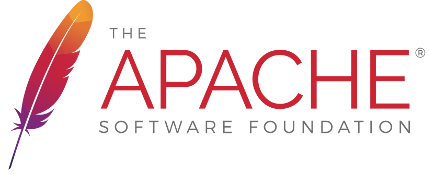 Why I am here
Markus Weimer
Member, Apache Software Foundation

Architect, Microsoft ML Platform
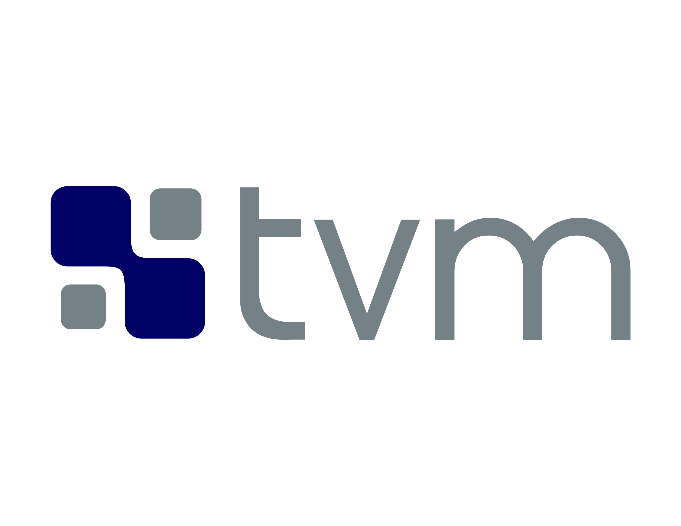 Pays me to be here
Agenda
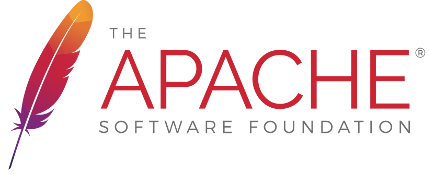 Source: https://www.apache.org/
History: apache httpd
[1] http://news.netcraft.com/archives/2016/04/21/april-2016-web-server-survey.html
What is the ASF? -- A non-profit cooperation
100s
Project
Board
Project
Appoint
Project
100s
Officers
(PMC Chairs)
PMC
Project
Project
1000s
Contributors
Committers
Elect
Members
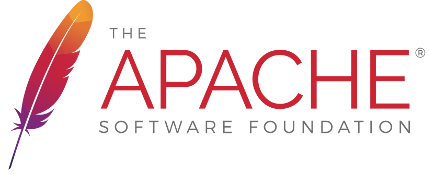 Source for the numbers: http://www.infoworld.com/article/3079813/open-source-tools/the-apache-foundations-incredible-rise.html
Project Lifecycle
Agenda
Core Principles
Collaborative software development
Respectful, honest, technical-based interaction
Consistently high quality software
Commercial-friendly standard license
Faithful implementation of standards
Security as a mandatory feature
Collaborative software development
Respectful, honest, technical-based interaction
Consistently high quality software
Commercial-friendly standard license
Faithful implementation of standards
Security as a mandatory feature
Community over code
Meritocracy and Roles
Authority in Apache
Consensus driven development
Voting
+1: I want this to happen
+0: Meh
-0: Ewh, really?
-1: No way. Veto (where possible)
Binding: The vote counts
E.g. PMC votes on release (majority vote)
Non-binding
E.g. User votes in a release
Voting should be relatively rare. The goal is that the project proceeds by consensus, and its members negotiate outcomes with one another. The votes (+1,-1, …) are sometimes used in discussions to express opinions outside of a [VOTE] thread.
Communications
“If it didn’t happen on the mailing list, 
it didn’t happen”
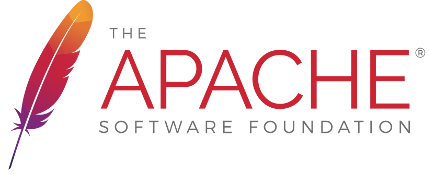 Lesson: The Apache Process leads to better Software
“If it isn’t on the mailing list, it didn’t happen”
The bad:
Higher latency per issue: Discussing things over email takes longer
This can be trained and gets get better over time.
The good:
Full visibility, no need for meetings to “bring everybody on the same page”
Documents the decision process, not just the outcome
Every developer (even the shy ones) have equal influence.
The phenomenal:
Quality goes up (code as well as discussion becomes part of your CV)
Throughput goes up (less blockage, uncertainty)
Agenda
Process History
As communities form, they make their own rules
In practice, people copy / merge the rules from past projects
REEF copied from Spark and Hadoop, which in turn spawned from Lucene
CTR vs. RTC
Commit then review (CTR)
Review then commit (RTC)
C:\s\reef [master]> git log --oneline

b5c807a [REEF-1373] Convert IClock to an interface
6b67524 [REEF-1420] Dispose IGroupCommClient/Network Service from IMRU tasks
af8b908 [REEF-1369] Remove obsolete RuntimeClock.RegisterObserver
f2b9b84 [REEF-1421] Transport Client inner thread is not canceled when the object is disposed
1a2f120 [REEF-1410] Validate Task constructor failure => FailedTask Event
dbd628a [REEF-1414] Condition to EvaluatorExitLogger is inverted for RuntimeStop
414d4b4 [REEF-1392] Adding IObserver<ICloseEvent> for IMRU tasks
b564736 [REEF-1345] Define IMRU task exceptions
d5a671b [REEF-1403] Deadlock between ContextRuntime.StartTask and HeartBeatManager.OnNext(Alarm)
f5ae659 [REEF-1306] Remove OnDriverReconnect from parameter in DriverConfiguration
bf5caab [REEF-1396] Fix testFailureRestart to validate that the restarted Evaluators are received
4c0207e [REEF-1409] Upgrade HDP2.4 docker image to use 2.4.2 repository
947b18e [REEF-1398] Update version to 0.16.0-SNAPSHOT
b495935 [REEF-1400] Update update_website.py script to include pom.xml file
e03fa36 [REEF-1401] Fix Driver Restart to correctly use the right folder
Every committer does the code changes they see fit.
Other committers review and undo changes.

Stabilization happens during release.
Messy commit log
Every change is reviewed by another committer.
Every change is merged by another committer.

Always releasable software
Extremely clean commit log

Used by every Big Data project in Apache
JIRAs, Code Reviews and commits
Design discussions happen on JIRA (yay!)
People are comfortable and encourage many open JIRAs
Example [MapReduce-279] (YARN) was open for 3.5 years.
Often, the committer closes issue (2nd best option)
Code reviews happen on GitHub
Commit messages link back to both.
Committer who does the merge also rebases to current `master`
Commits are squashed to create a linear commit history
“True history” is preserved on GitHub
Commit messages
Valid Markdown
Link to JIRA
Link to Pull Request
Useful one-line summary
[REEF-1410] Validate Task constructor failure => FailedTask Event

This addressed the issue by
  * Fixing heartbeat failure if task fails to start.
  * Adding a test to verify Task failure message.

JIRA:
  [REEF-1410](https://issues.apache.org/jira/browse/REEF-1410)

Pull Request:
  This closes #1019
Releases
[Speaker Notes: Any committer can be a release manager]
Agenda
Next steps
Thanks for Your Time!
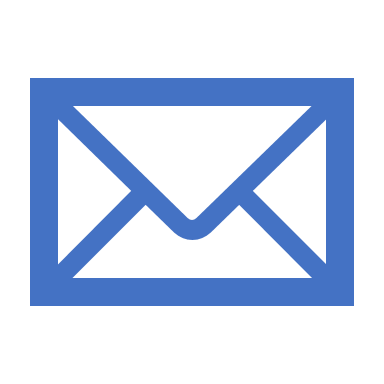 weimer@apache.org

Markus.Weimer@Microsoft.com

@markusweimer

http://markusweimer.com
Resources
https://www.apache.org/foundation/how-it-works.html 
https://wiki.apache.org/hadoop/HowToContribute
https://wiki.apache.org/hadoop/HowToCommit
http://www.catb.org/~esr/faqs/smart-questions.html
https://issues.apache.org/jira/browse/HADOOP (YARN/MAPREDUCE/HDFS/...)
http://producingoss.com/ (Karl Fogel, Subversion)
http://www.infoworld.com/article/3079813/open-source-tools/the-apache-foundations-incredible-rise.html